Partnership Opportunity
WORLD GREEN BUILDING WEEK  2024
World	Green	Building	Week
The Green Building Week celebrates sustainability in the built environment  and raises awareness on the great impact that buildings have on the  environment, economies, and communities.

This year EmiratesGBC is hosting a series of events to mark the World Green  Building Week. The events will span across 3 days and will host different  activities including roundtable, panel discussion, and professional  networking. Aiming to bring various stakeholders from government, private  sector and academia all together.
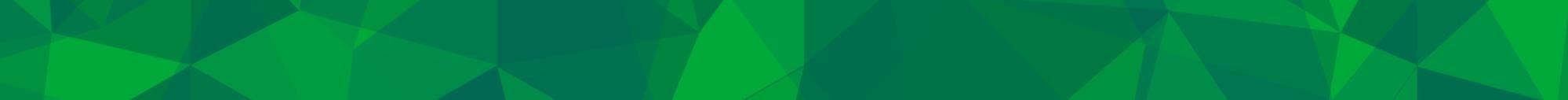 SPONSORSHIP PACKAGE OVERVIEW
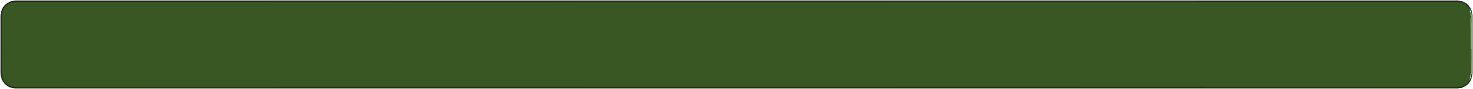 Platinum Partner
(Full 3-day Sponsorship)
10,000 AED
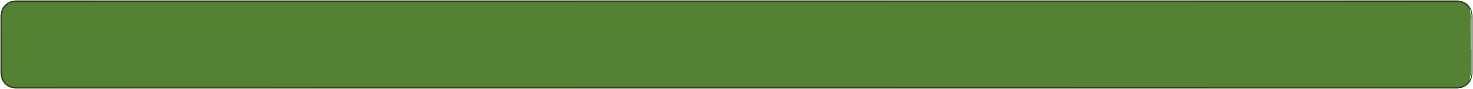 Session Partner
(1-Day sponsorship)
5,000 AED
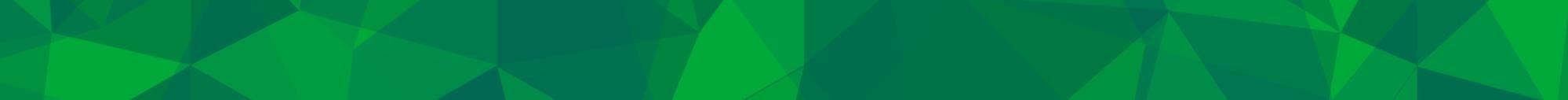 SPONSORSHIP PACKAGE BENEFITS
BENEFITS	OF	PARNTERSHIP
Demonstrate sustainability leadership
Event participation for employees
Media coverage for your organization
Long term brand exposure & visibility across EmiratesGBC’s network
Networking opportunities

Support the green building movement in the UAE and beyond
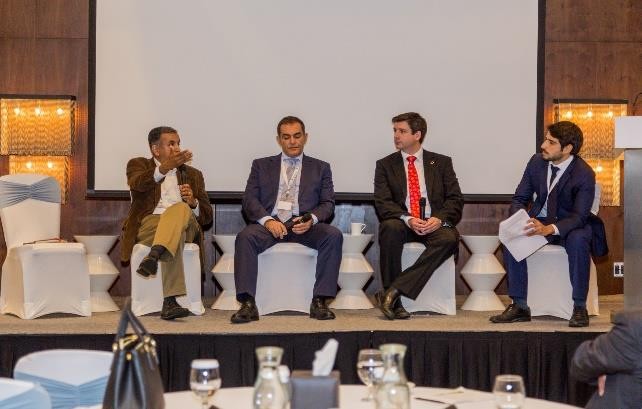 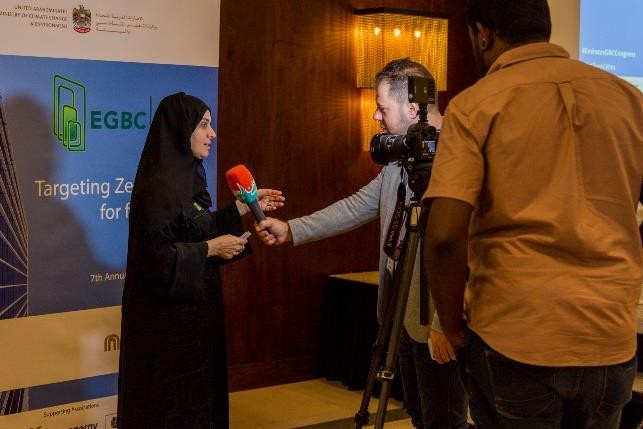 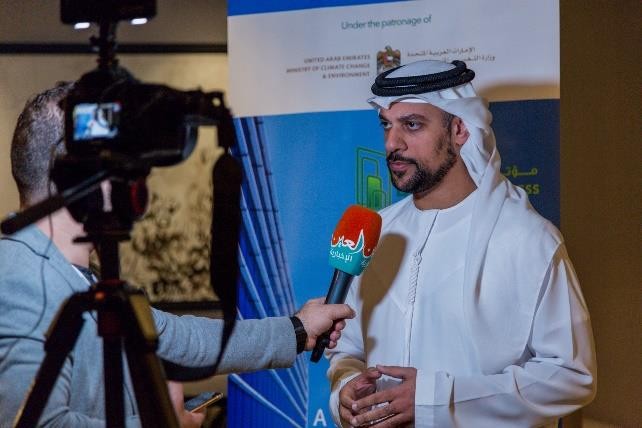 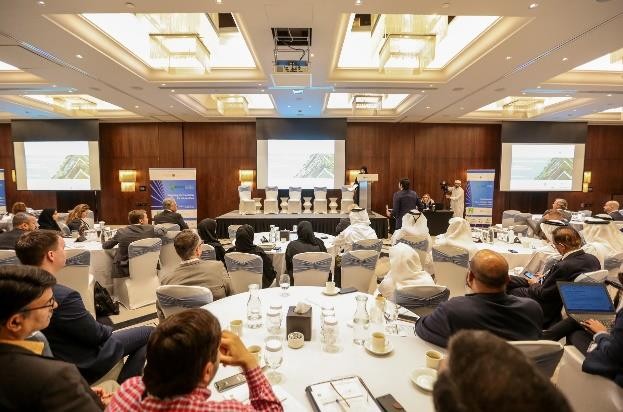 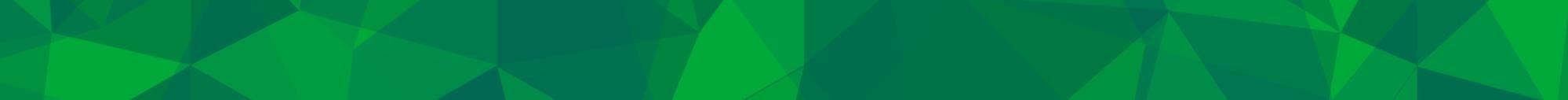 To pursue a sponsorship opportunity, please contact  events@emiratesgbc.org or call 04 346 8244 Thank  you!